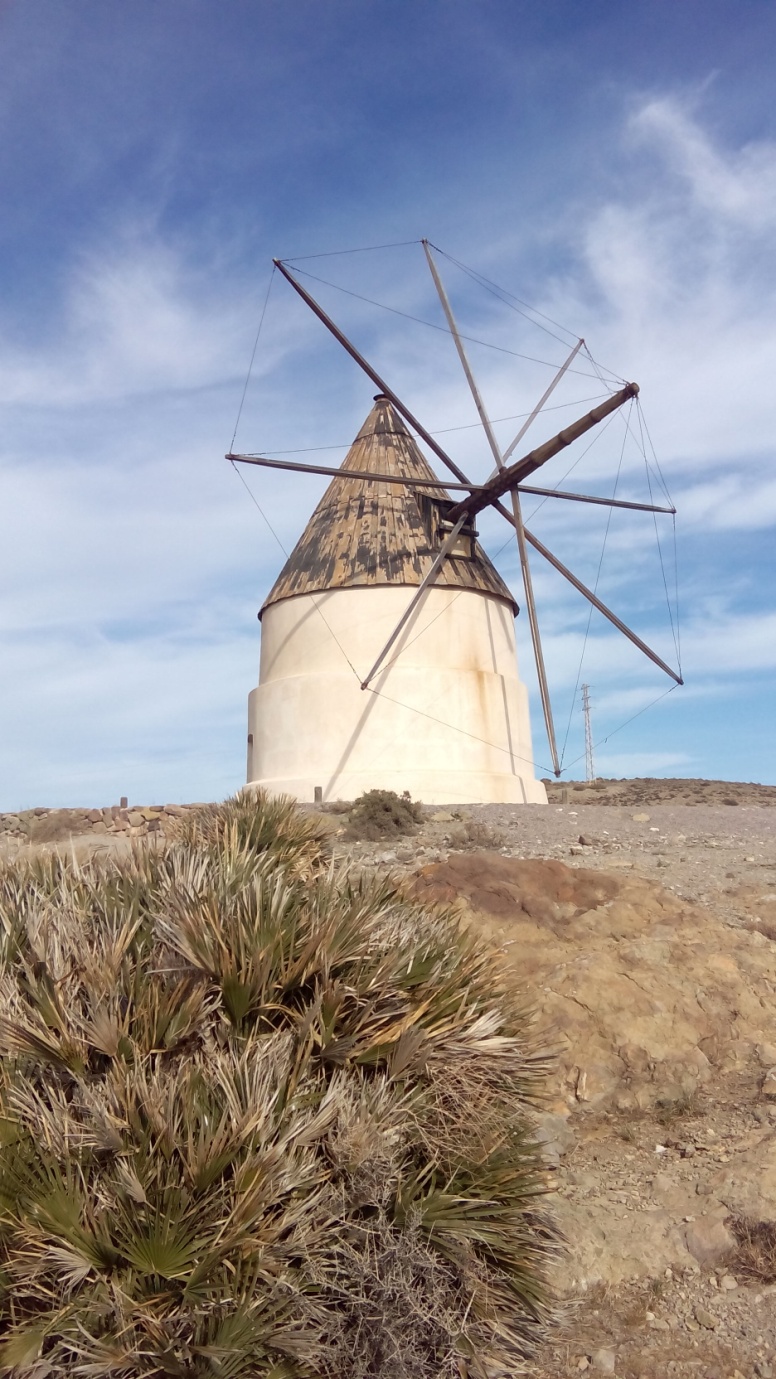 400 ANIVERSARIO MUERTE DE MIGUEL DE CERVANTES

3º ED. PRIMARIA
CEIP PINODUERO

CURSO 2015-16
COMIENZA LA AVENTURA
 DEL CABALLERO ANDANTE
LECTURA EN VOZ ALTA…
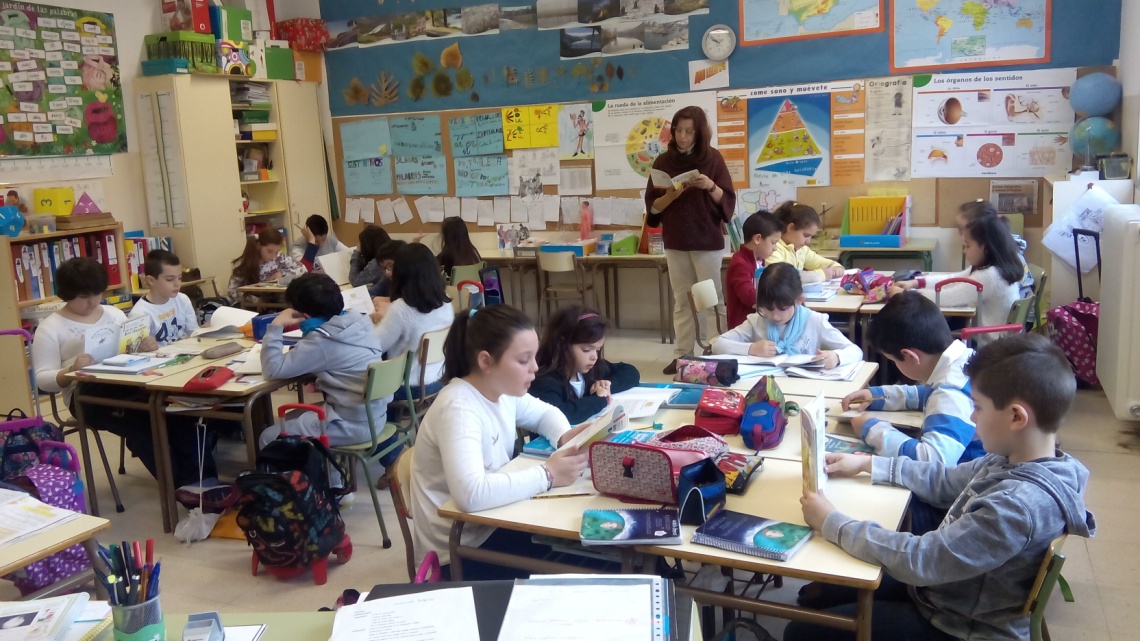 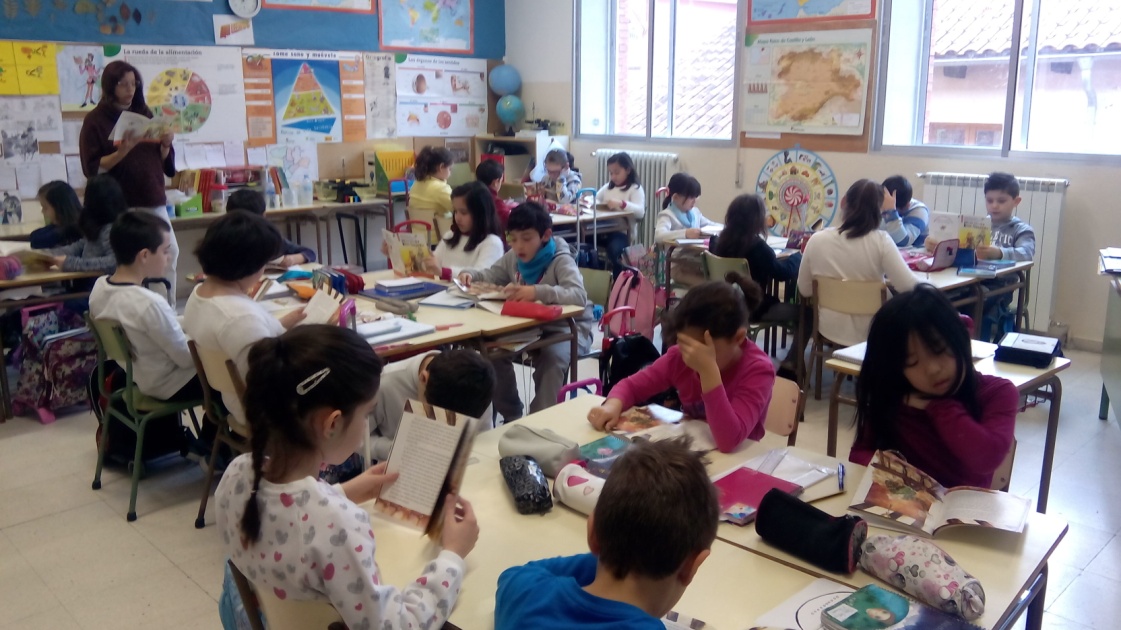 …DE UNA ADAPTACIÓN DE “DON QUIJOTE DE LA MANCHA”
VIMOS UN CAPÍTULO DEL QUIJOTE DE RTVE
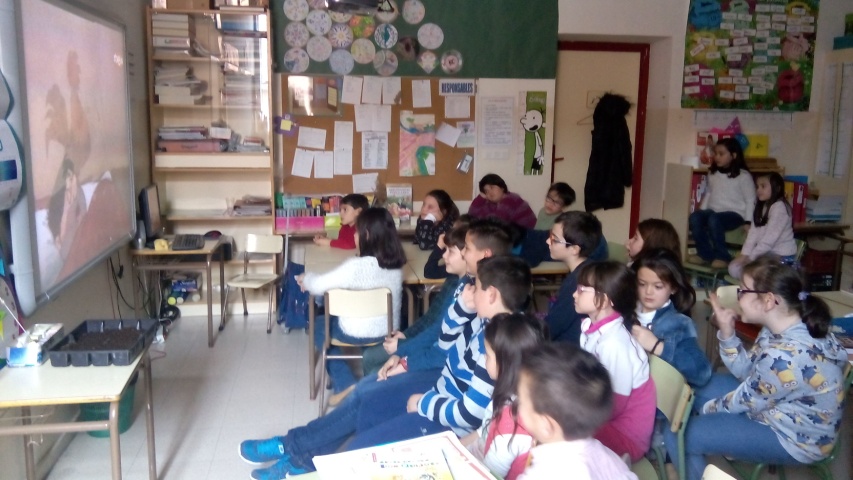 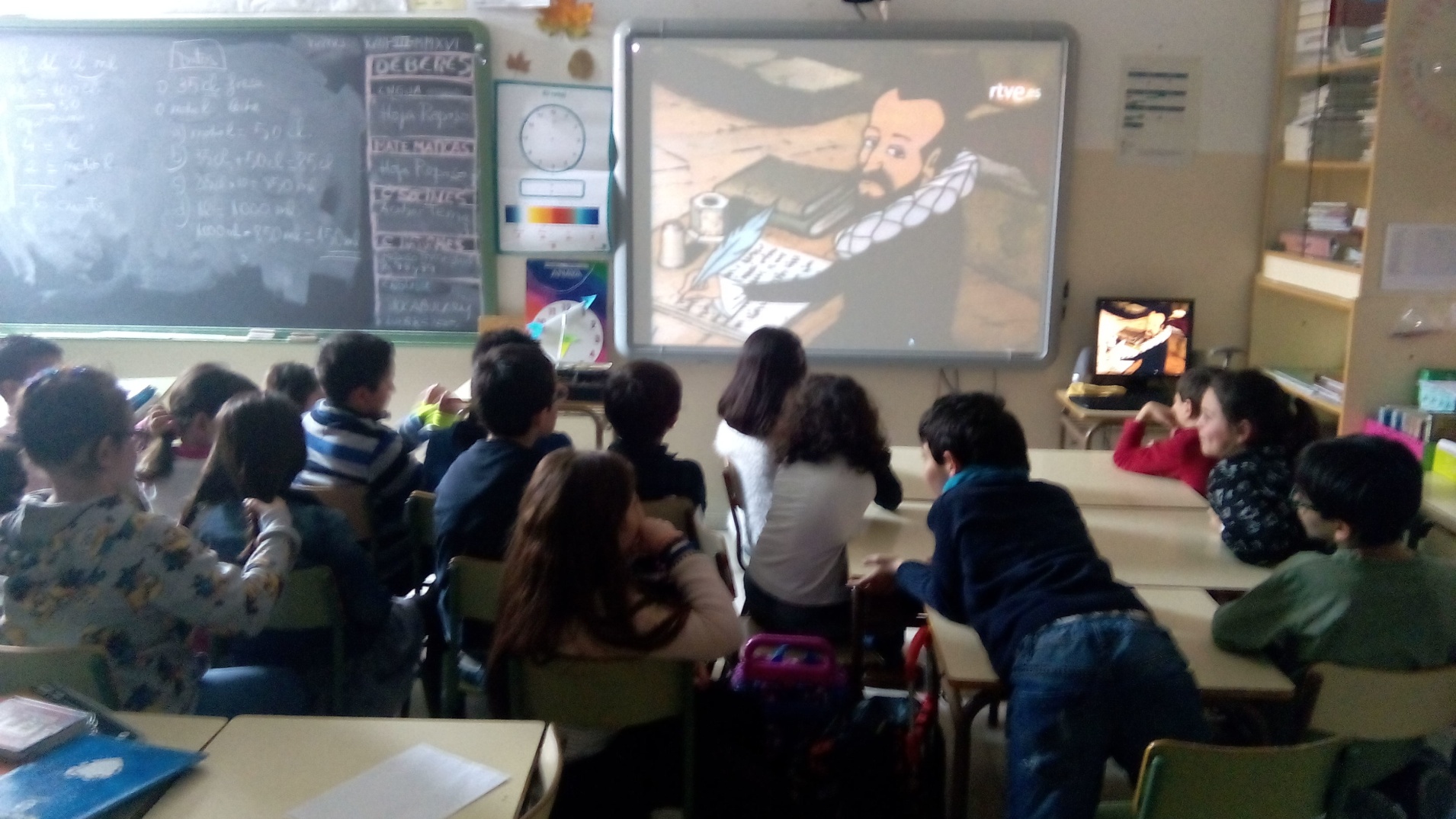 EMPEZAMOS A TRABAJAR
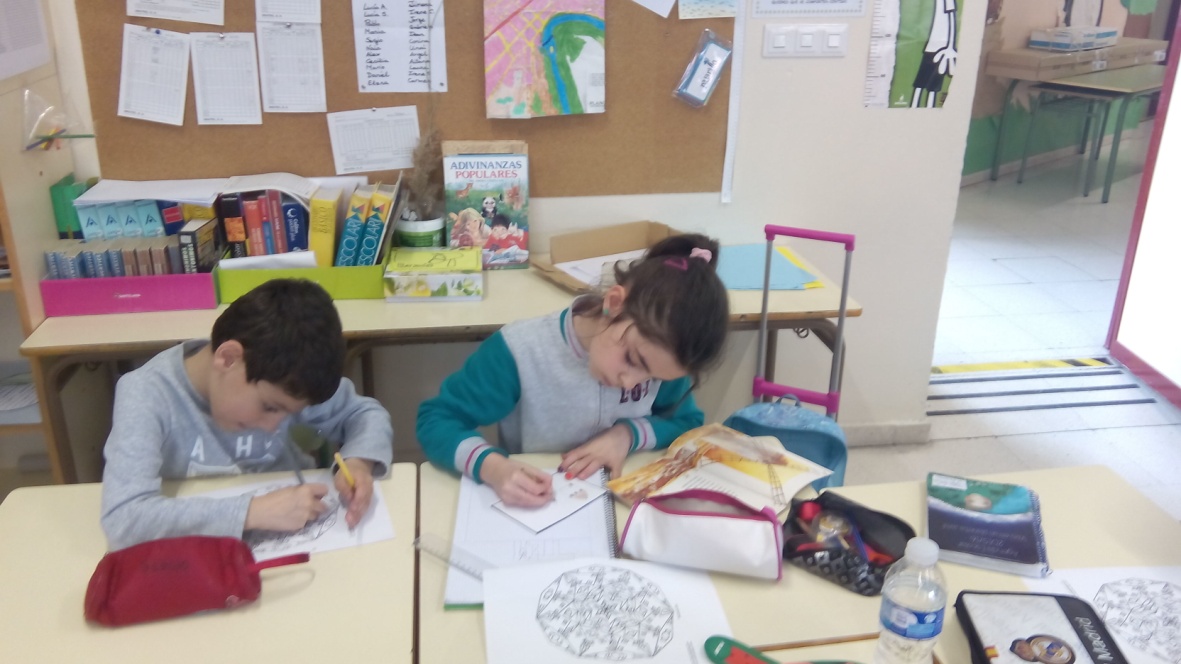 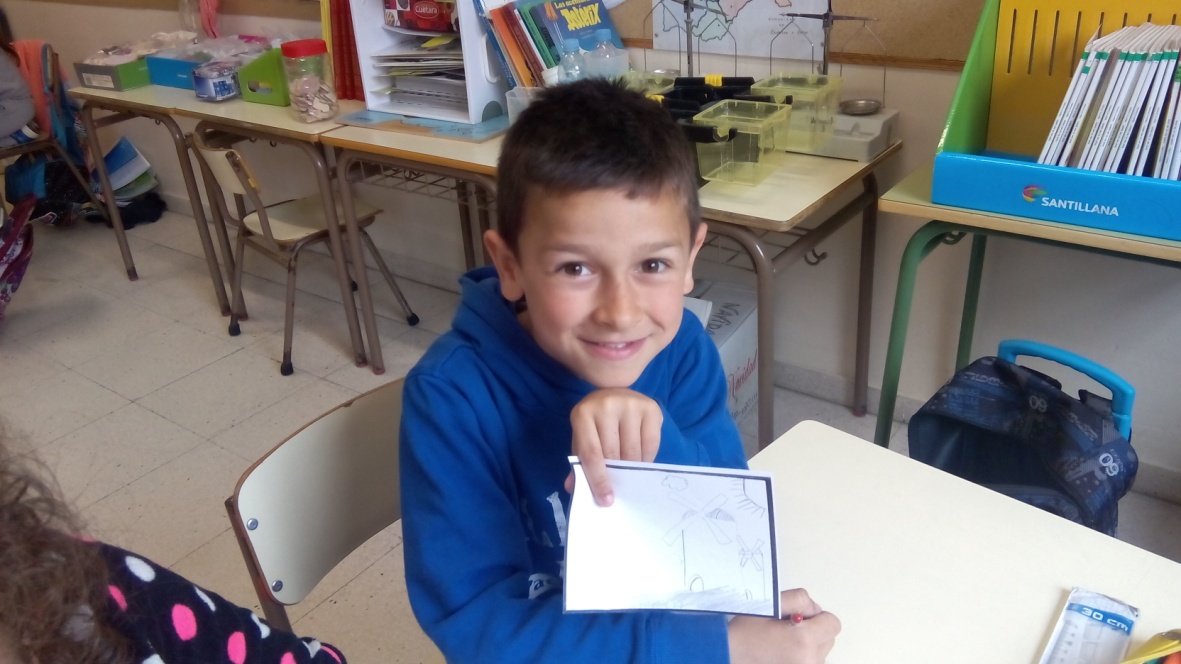 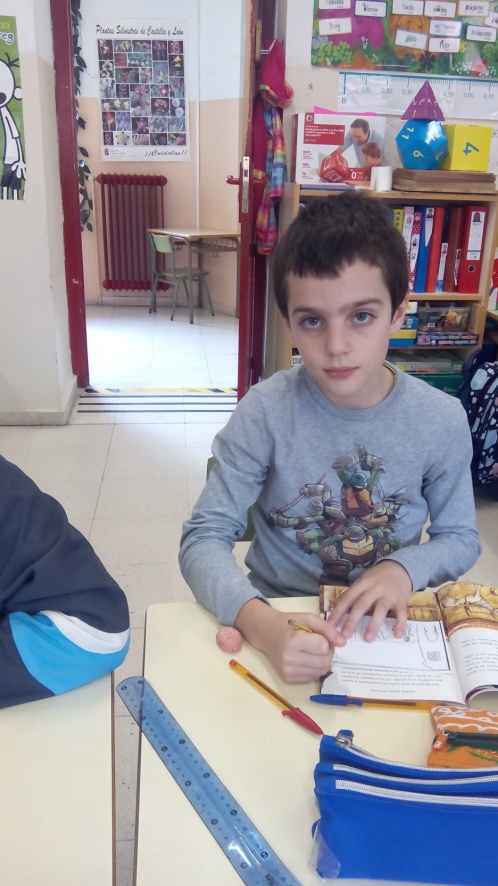 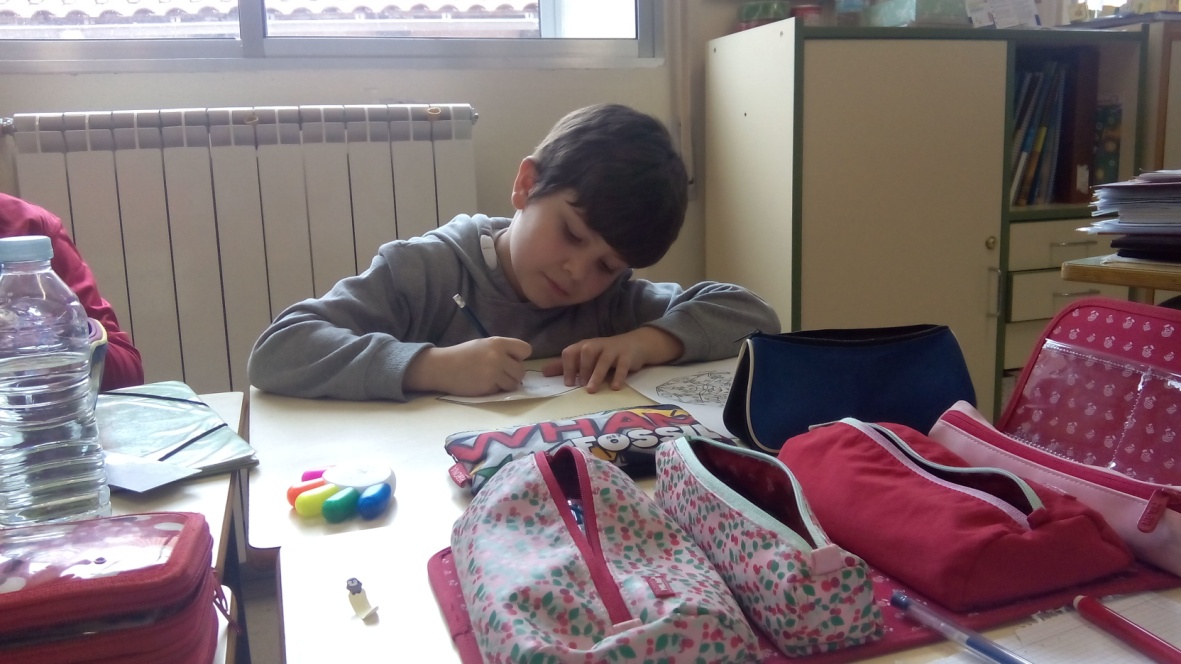 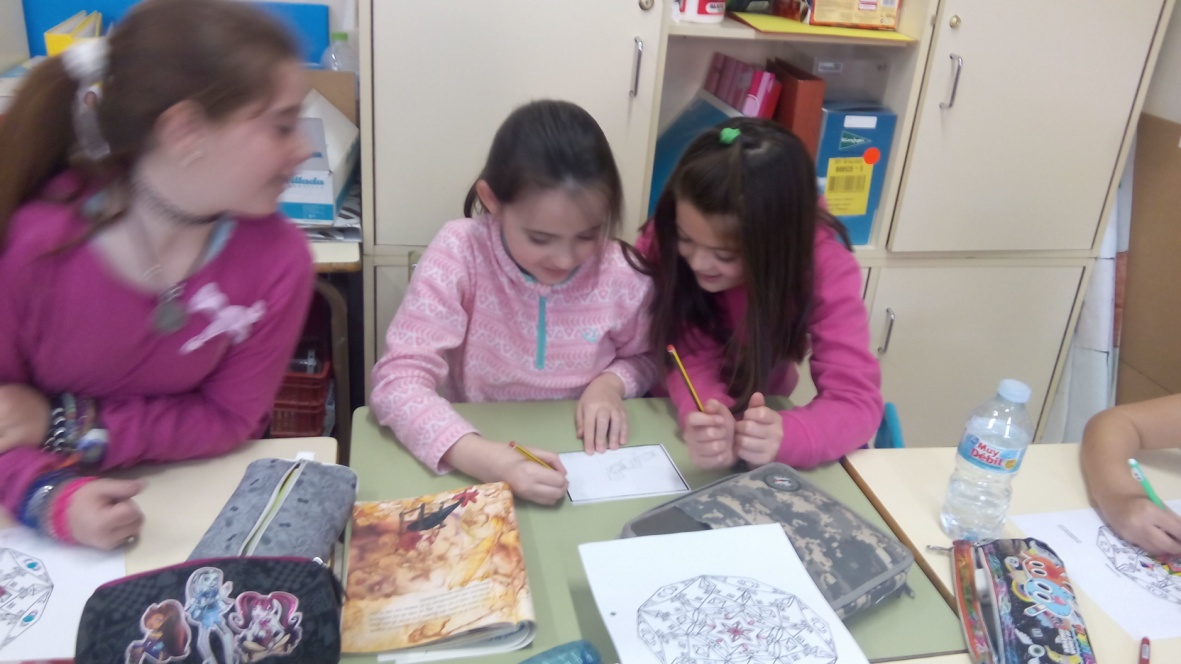 ESTOS SON NUESTROS GRUPOS DE TRABAJO: 
GRUPO 1
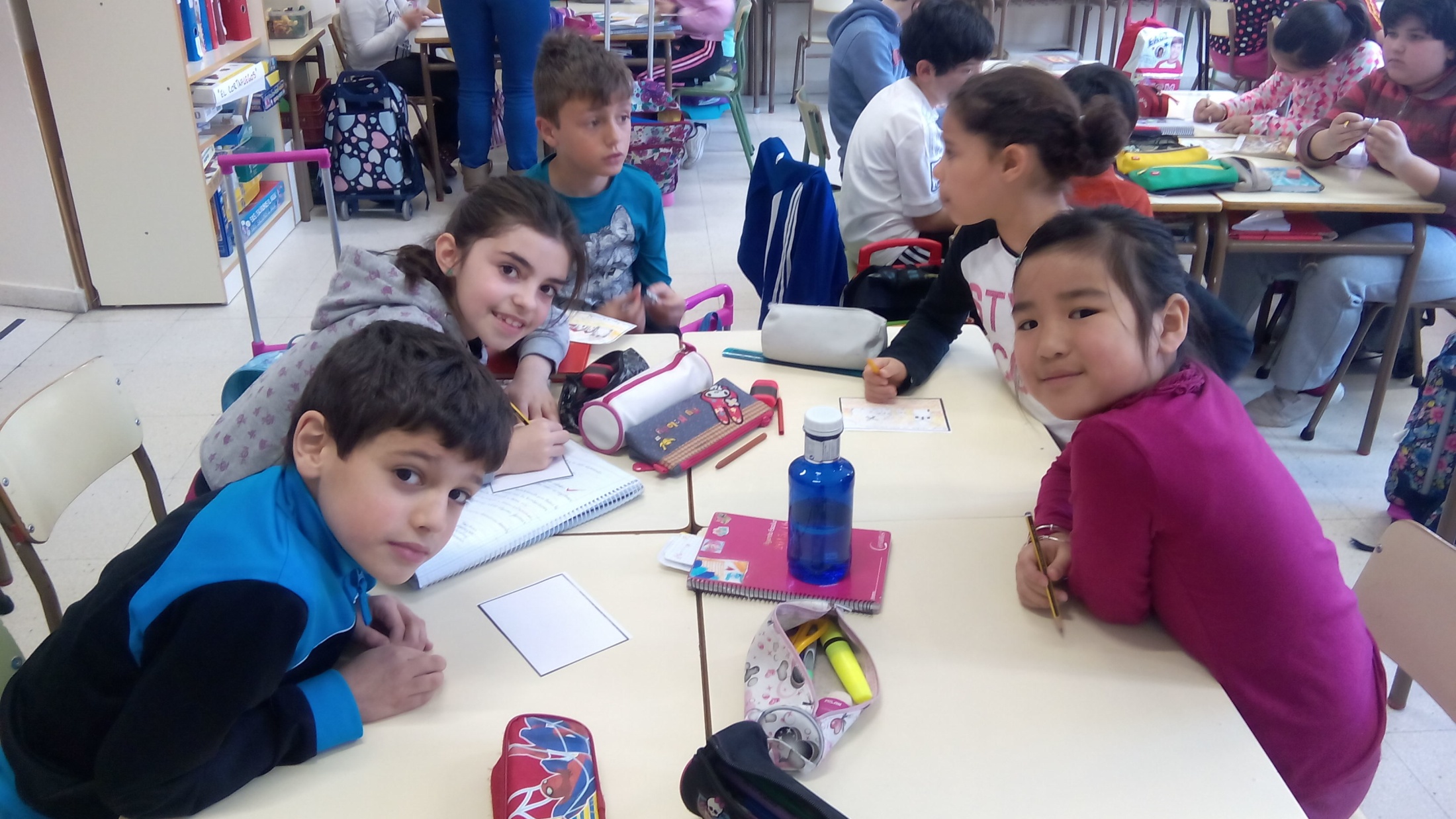 ESTOS SON NUESTROS GRUPOS DE TRABAJO: 
GRUPO 2
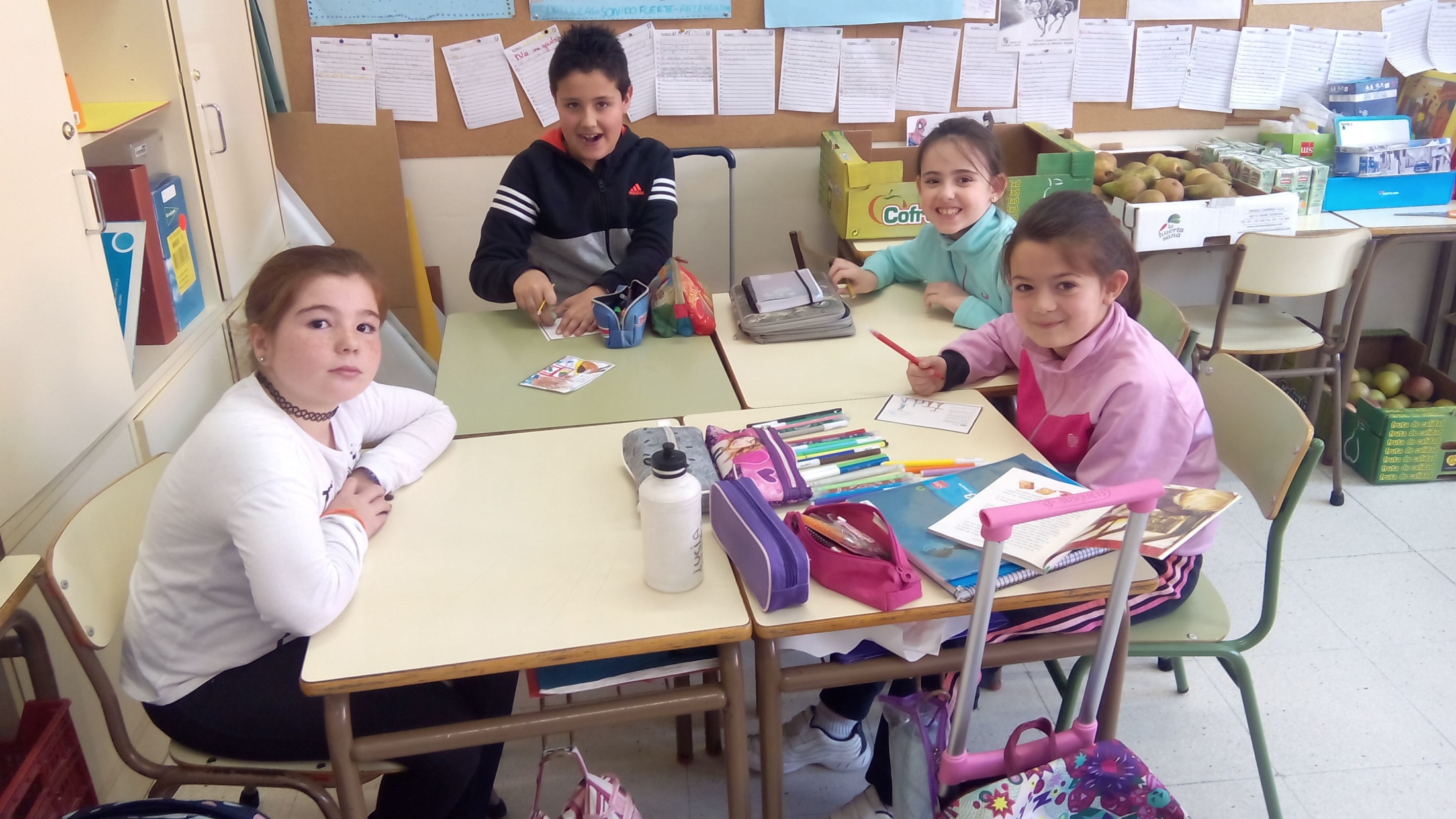 ESTOS SON NUESTROS GRUPOS DE TRABAJO: 
GRUPO 3
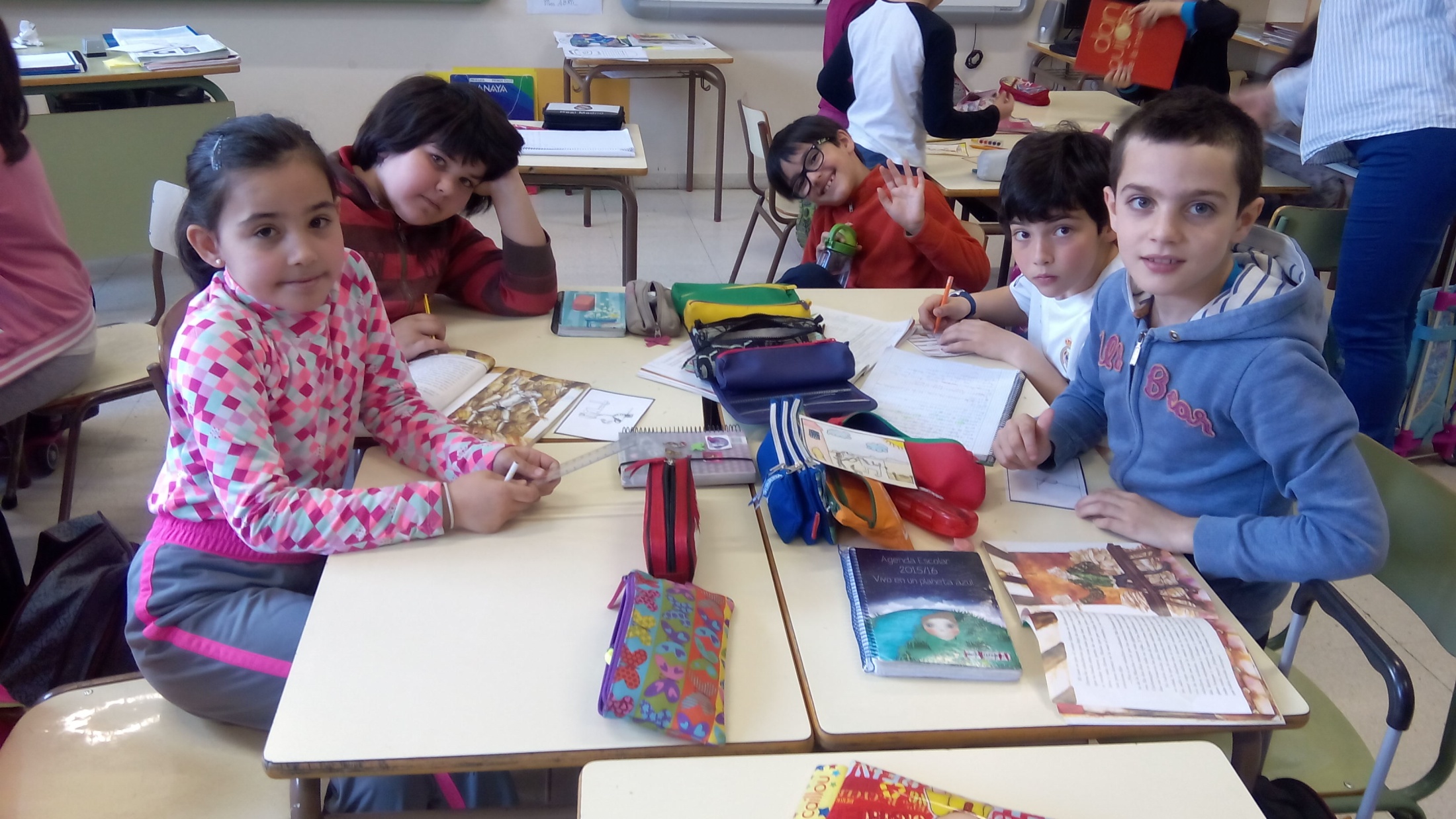 ESTOS SON NUESTROS GRUPOS DE TRABAJO: 
GRUPO 4
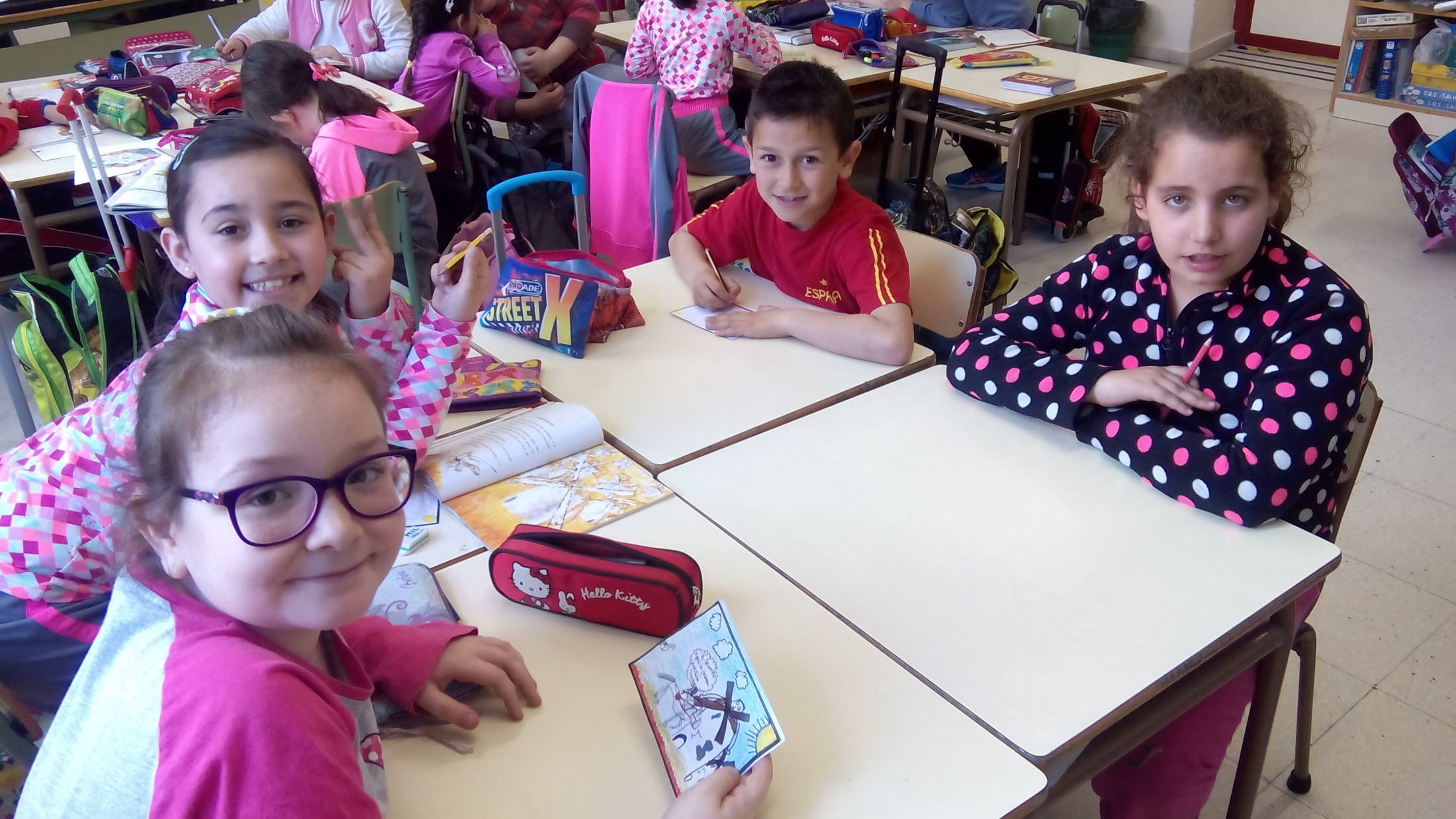 ESTOS SON NUESTROS GRUPOS DE TRABAJO: 
GRUPO 5
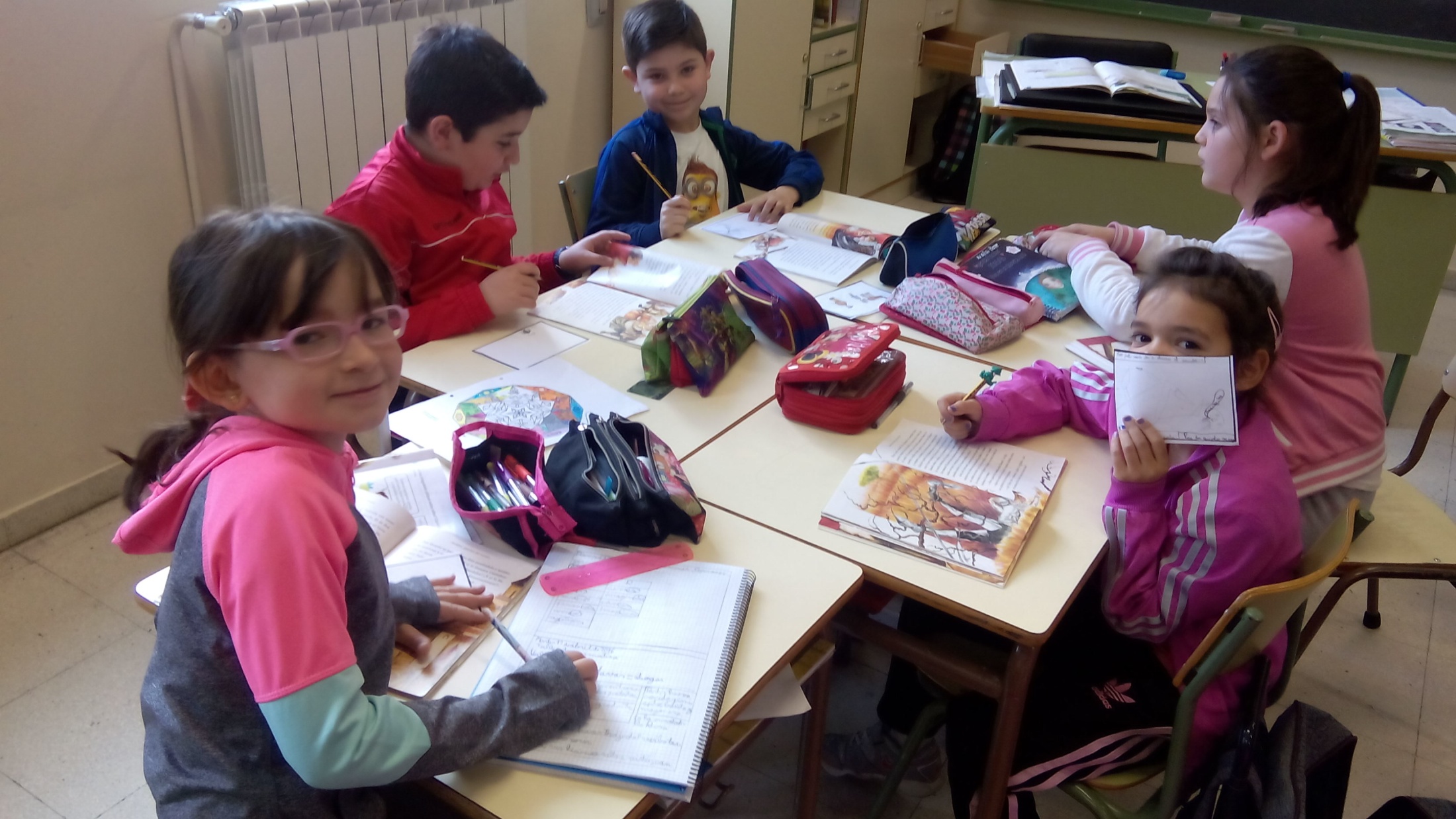 Y ESTE, EMPIEZA A SER, EL RESULTADO DE NUESTRO TRABAJO…
UN COMIC
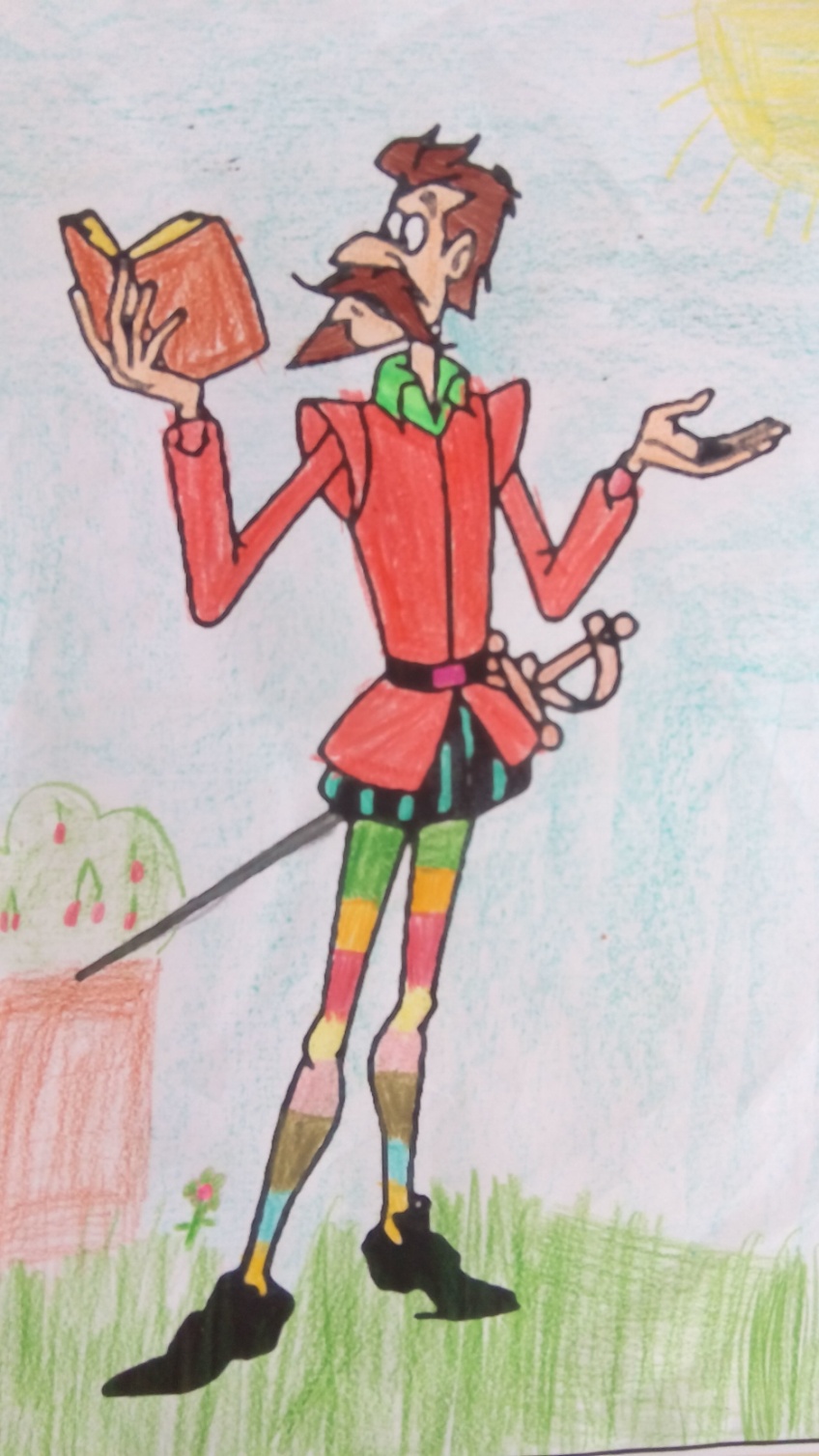 Don Quijote,
nuestro cómic 
preferido
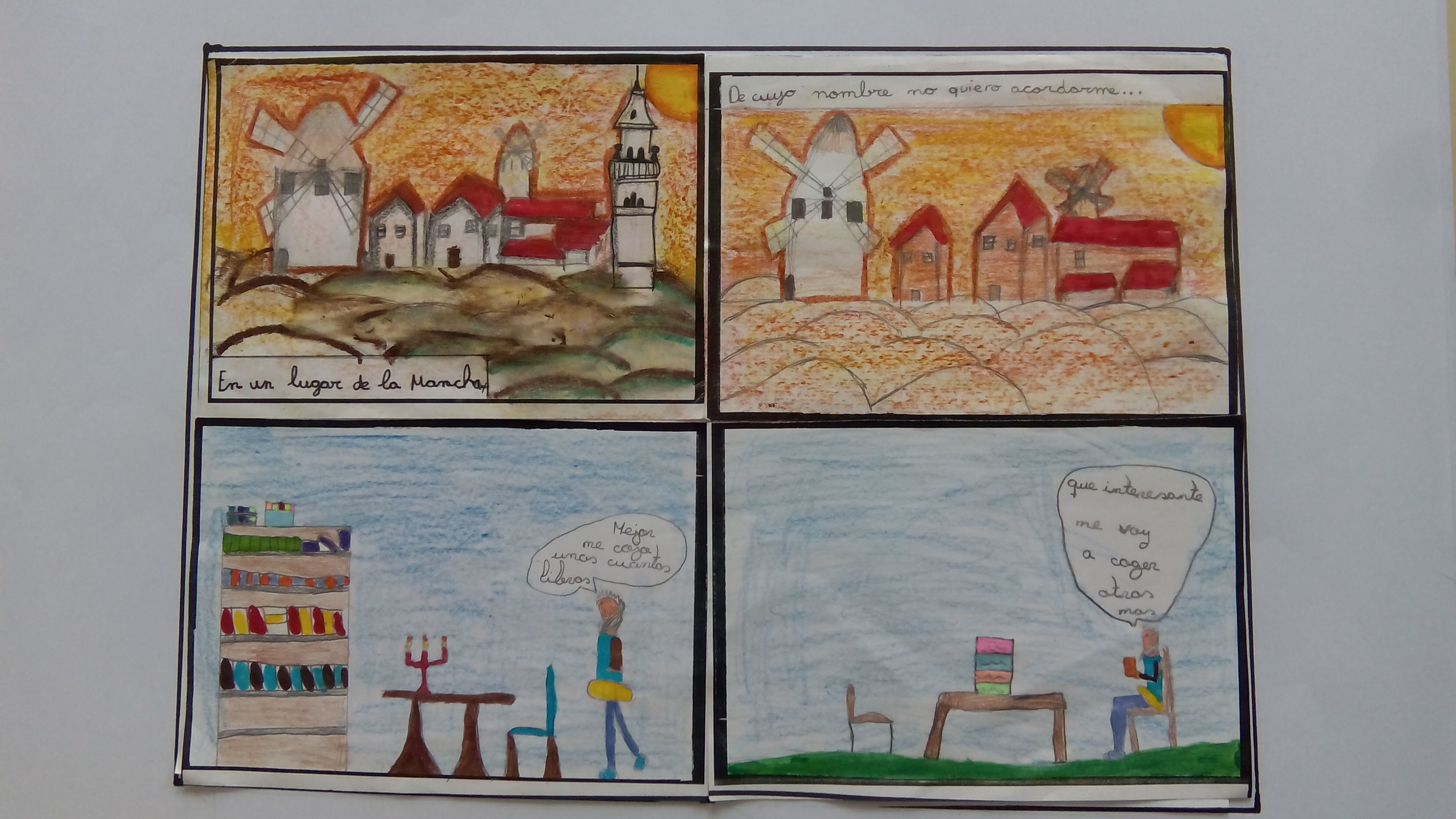 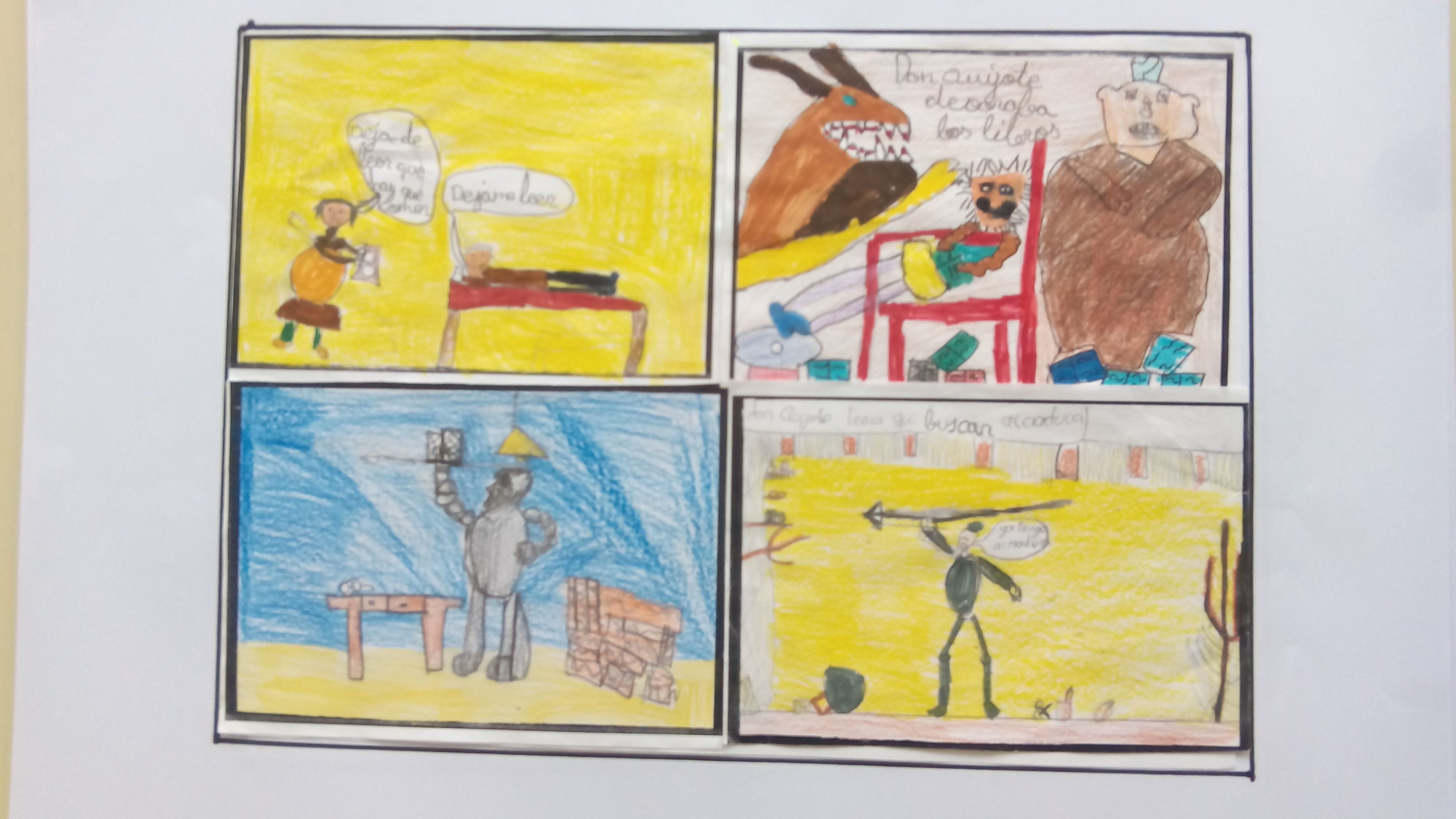 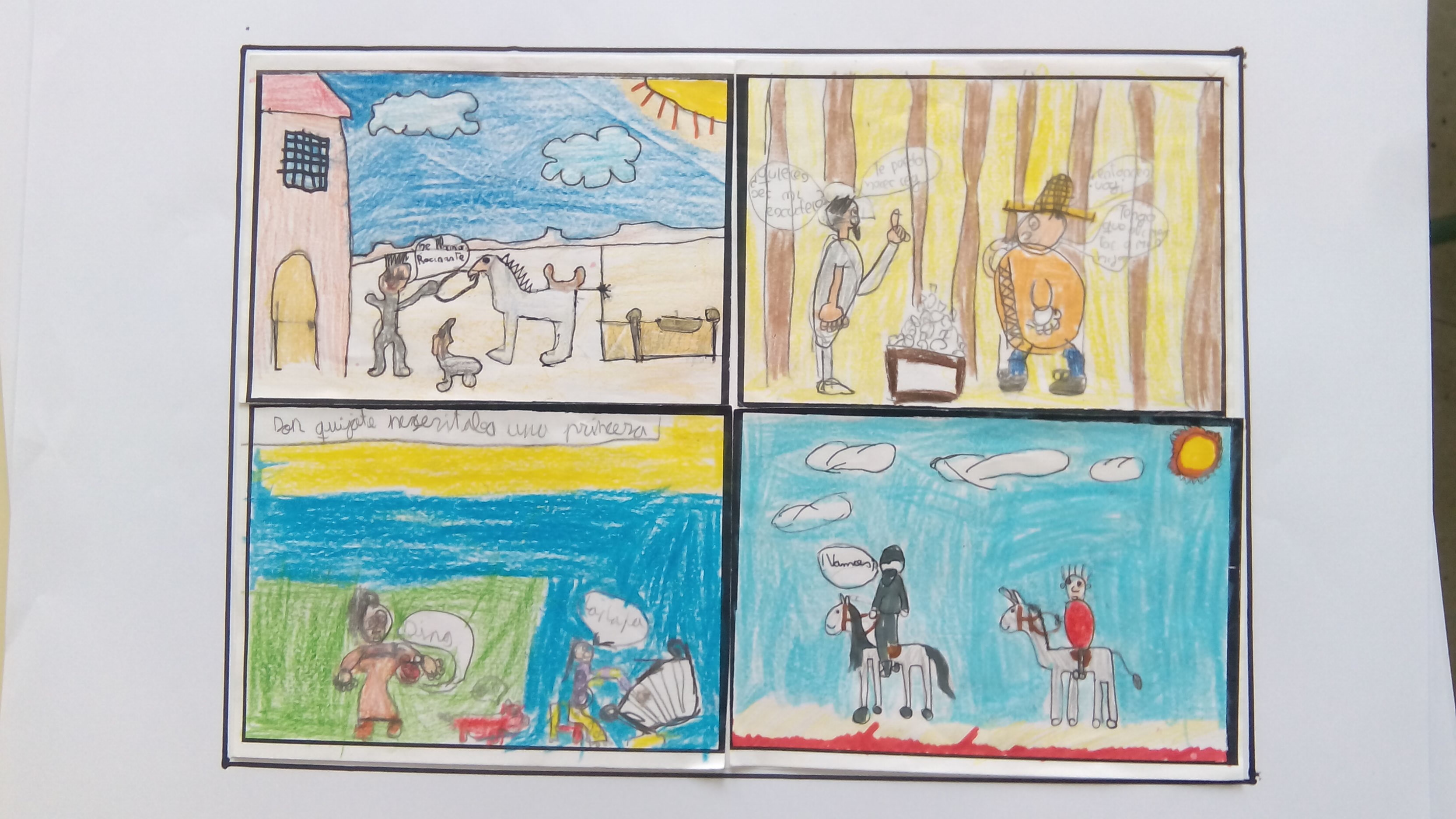 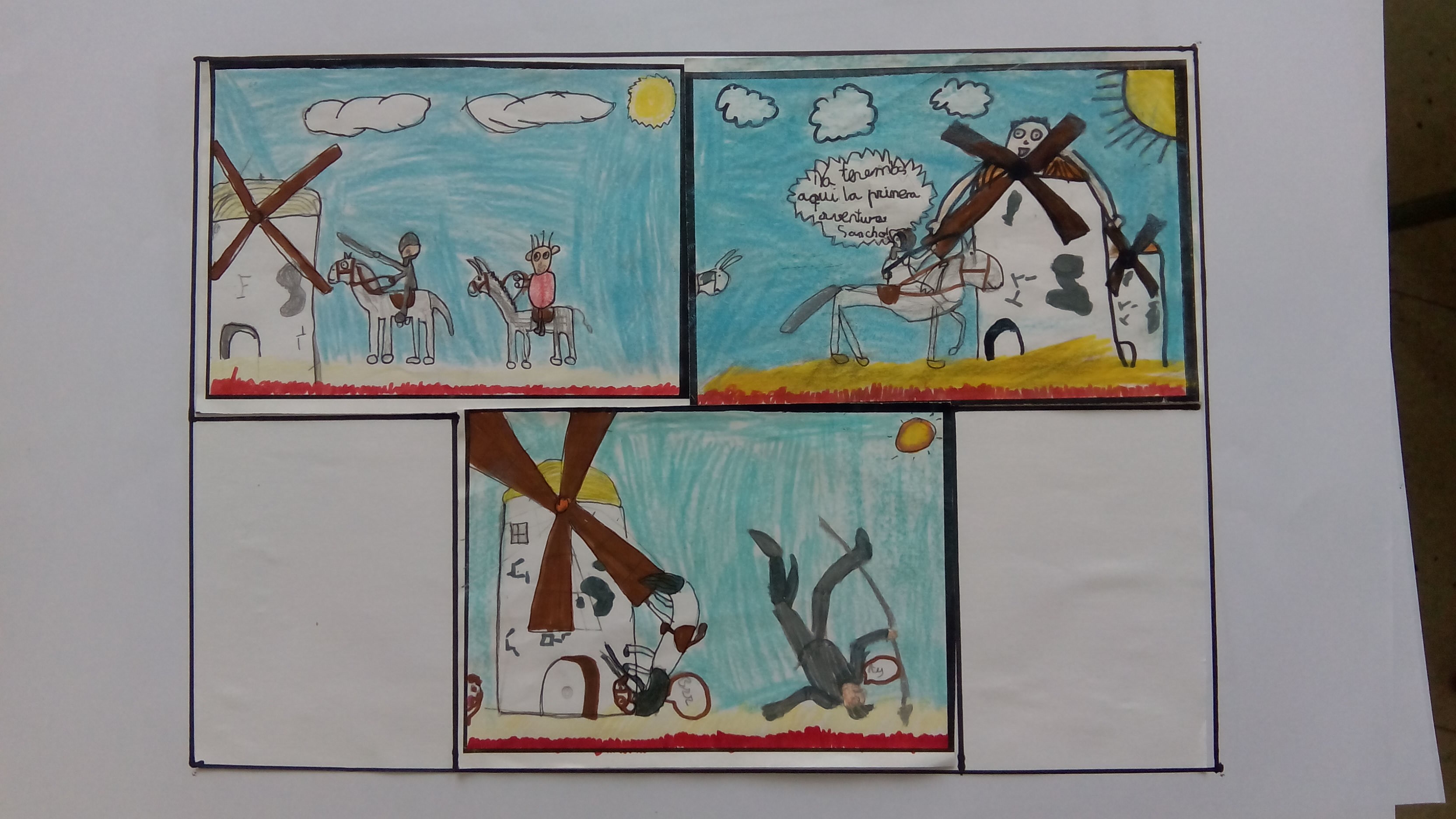 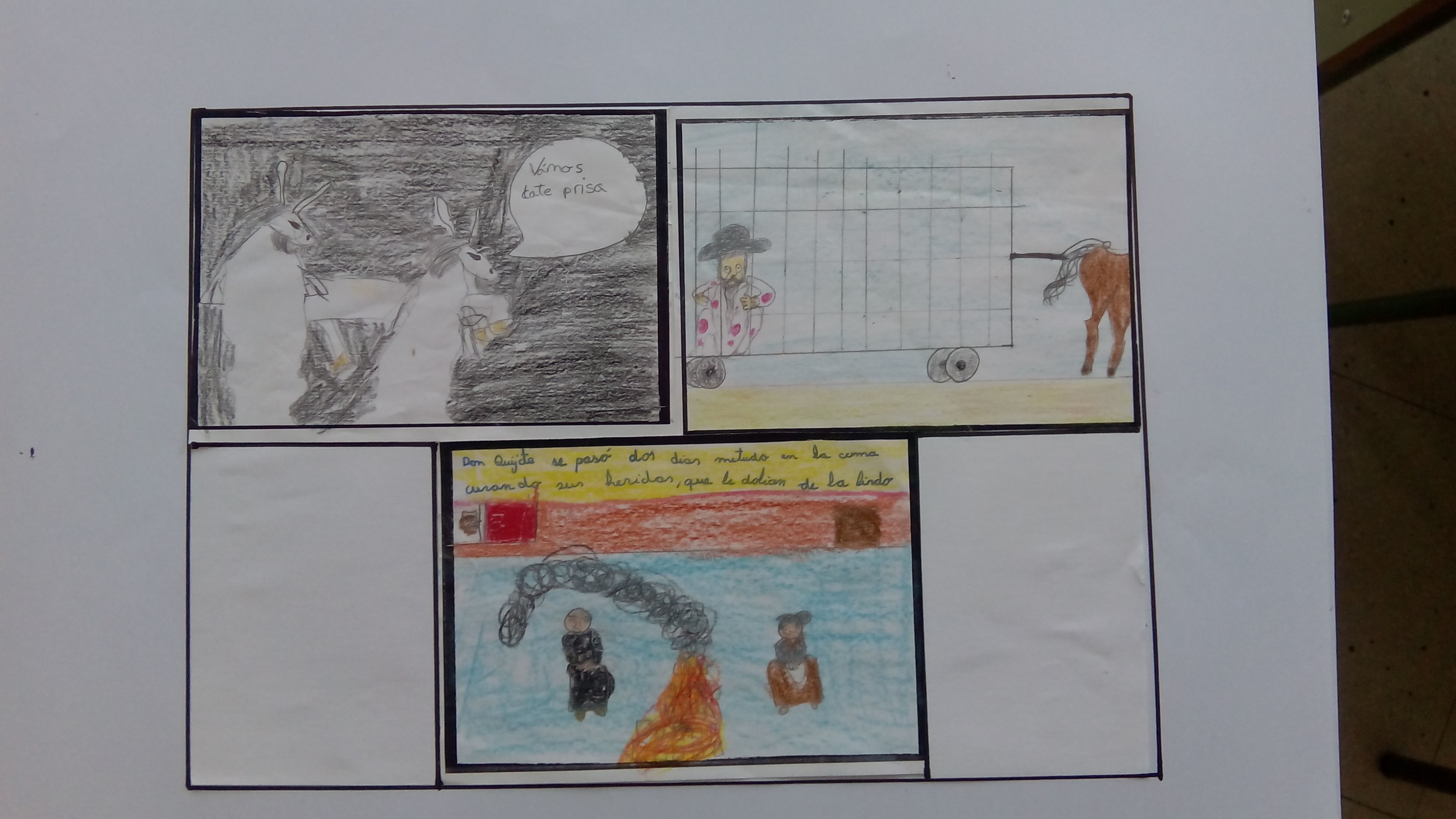 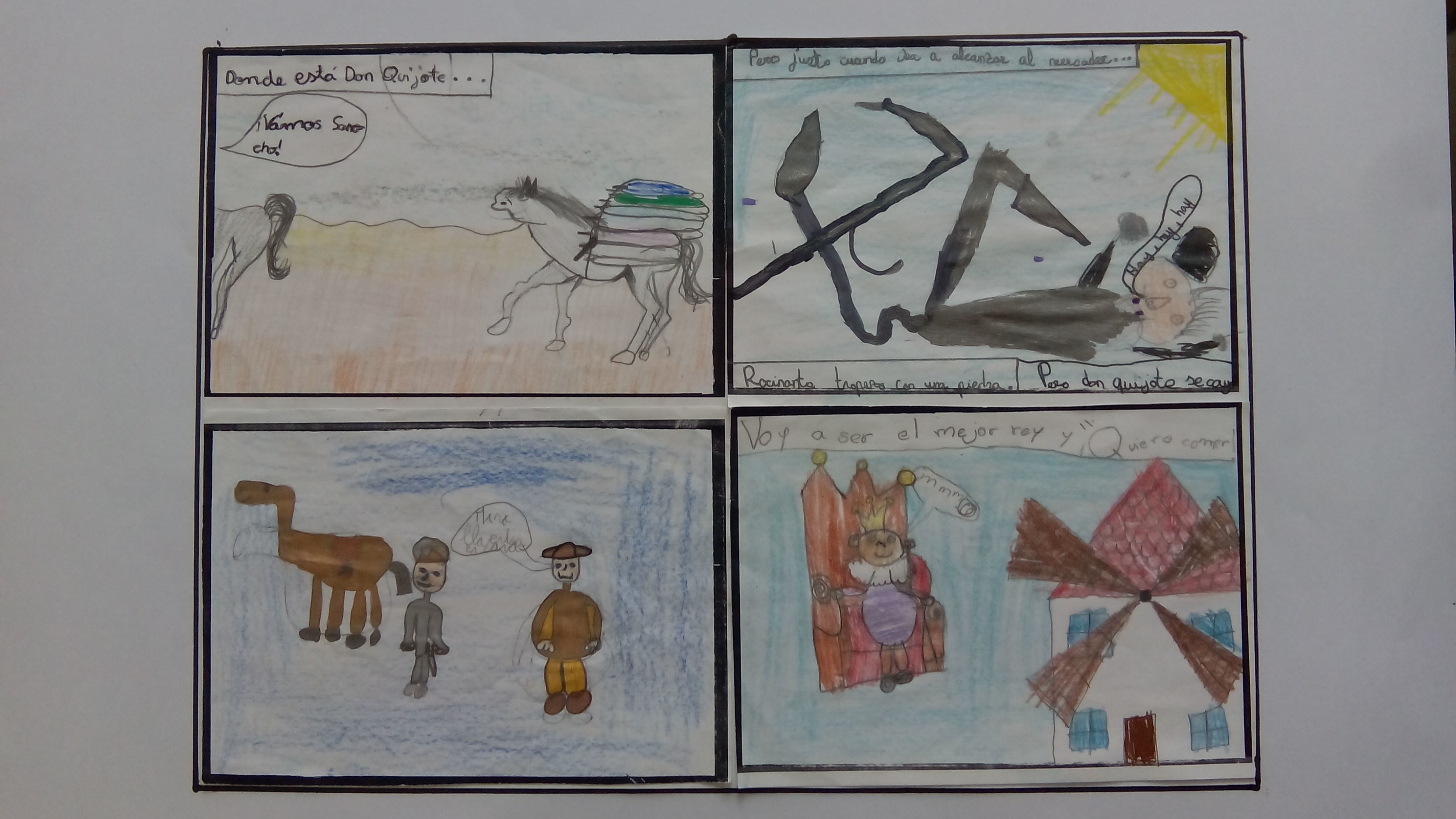 PRONTO PODREMOS MOSTRAROS 
EL RESULTADO FINAL